BÀI 16: MỘT SỐ PHƯƠNG PHÁP TÁCH CHẤT RA KHỎI HỖN HỢP
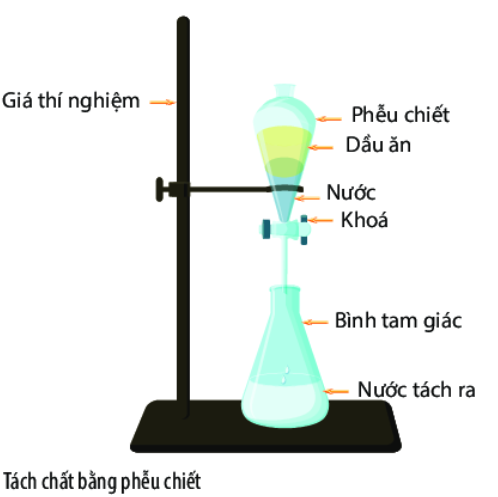 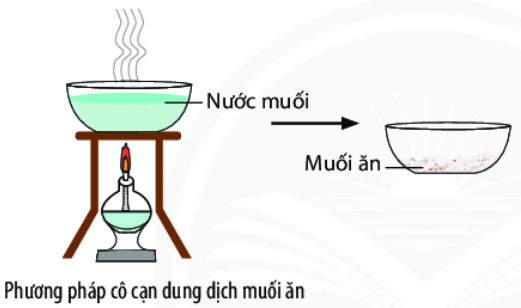 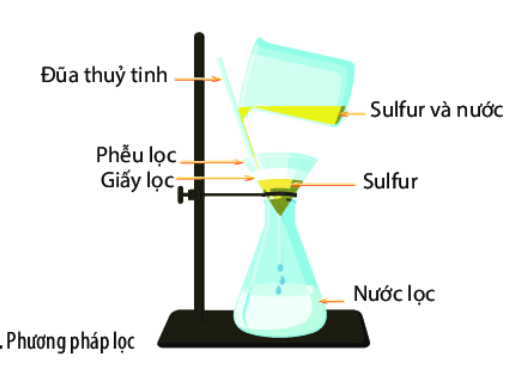 Cô Tấm @ muốn đi dự Hội
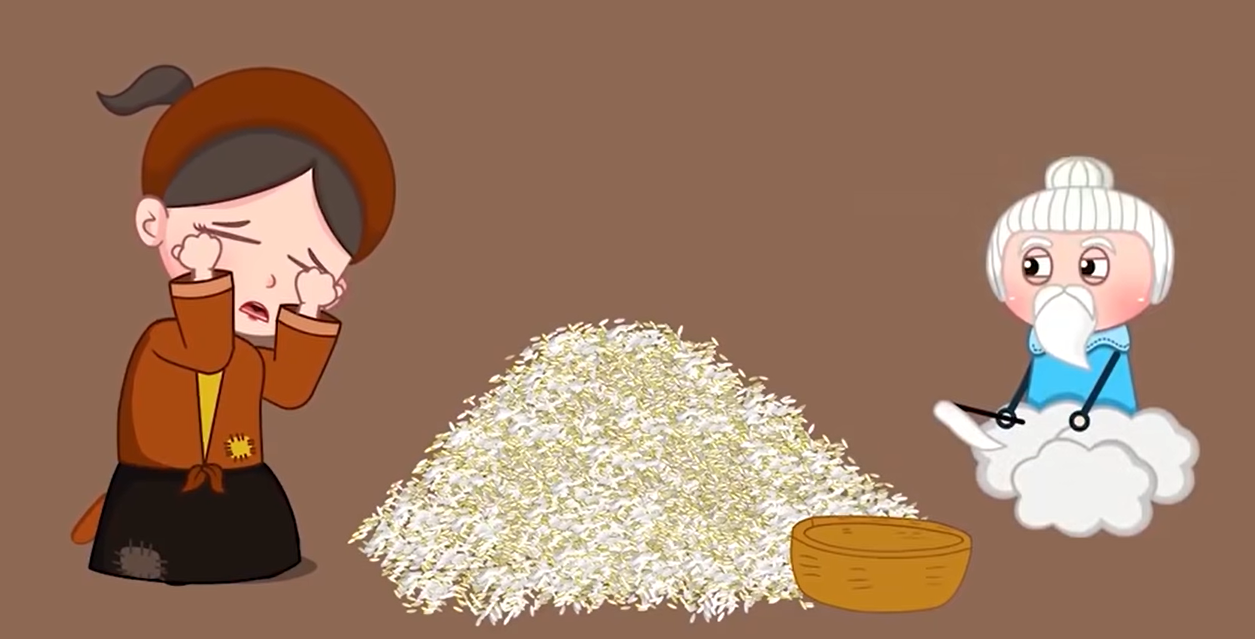 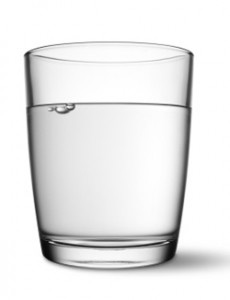 Muối ăn và nước
Cát và nước
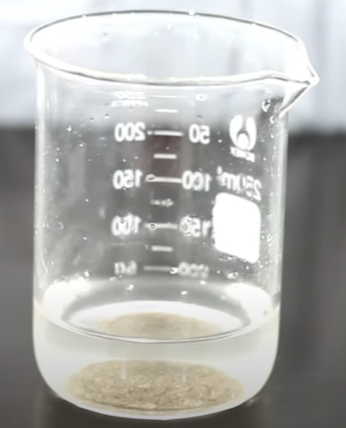 Dầu ăn 
và nước
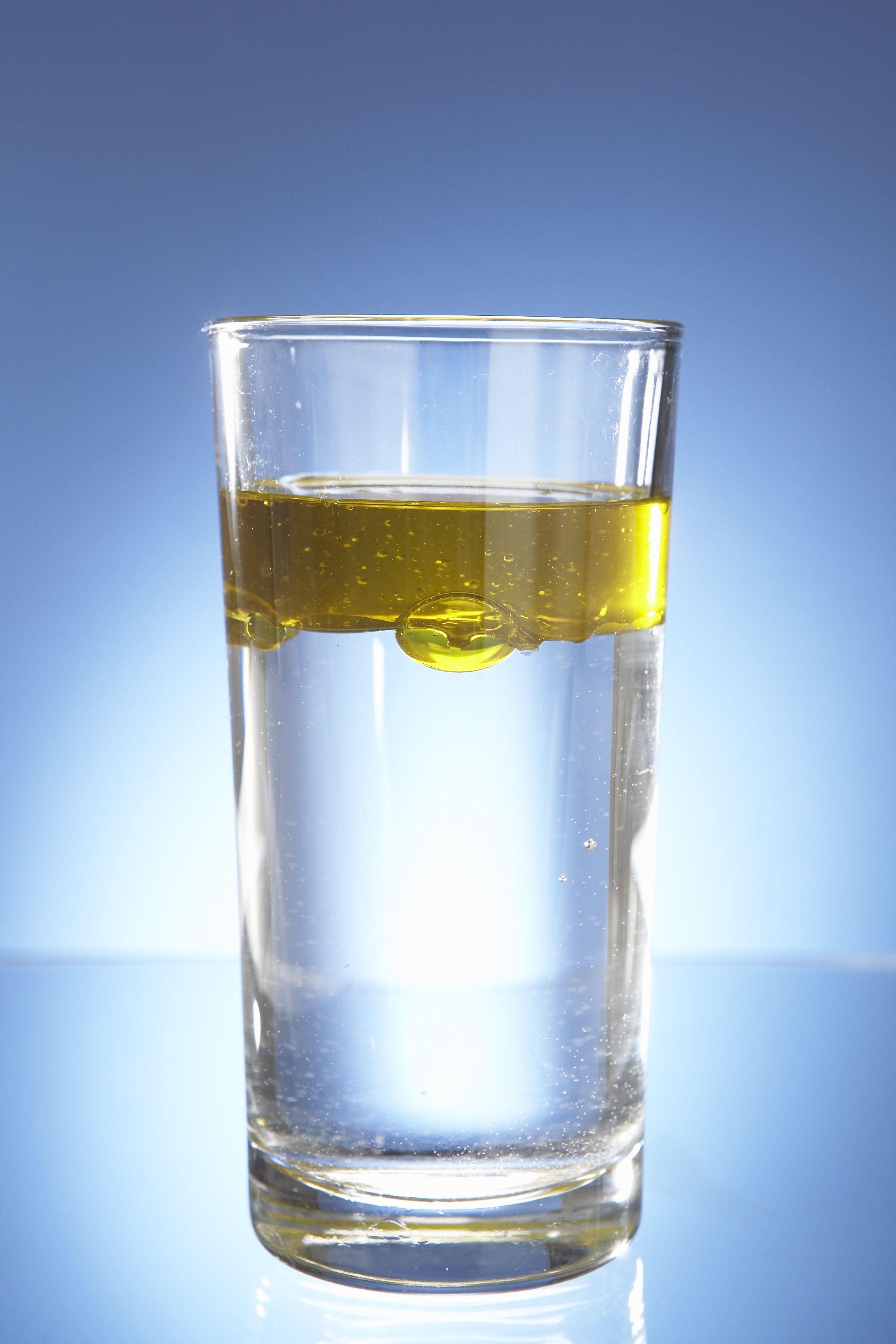 HOẠT ĐỘNG NHÓM
Thời gian: 5 phút
(Lớp chia 6 nhóm)
Yêu cầu: 
Thảo luận, đề xuất cách tách chất ra khỏi hỗn hợp và hoàn thành phiếu học tập 1.
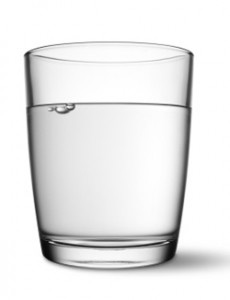 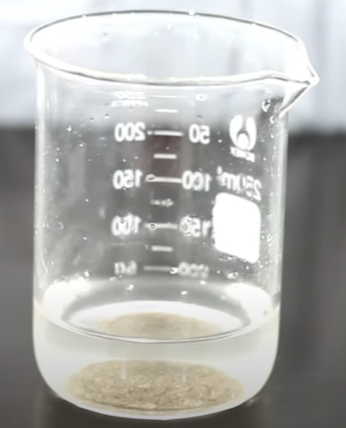 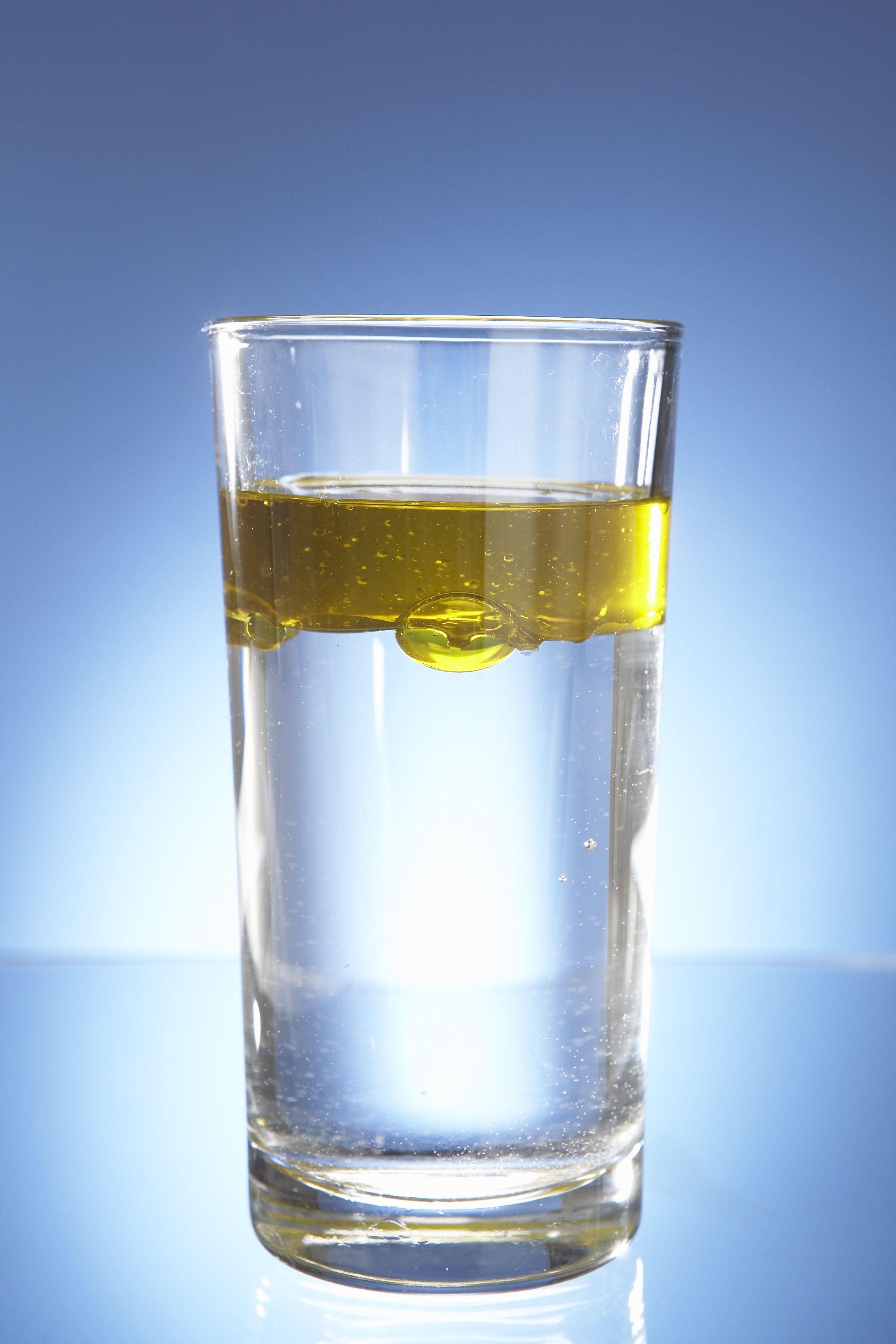 Nhóm 5 + 6
Nhóm 1 + 2
Nhóm 3 + 4
BÁO CÁO KẾT QUẢ HOẠT ĐỘNG NHÓM
HOẠT ĐỘNG NHÓM
Thời gian: 5 phút/thí nghiệm
(Lớp chia 6 nhóm)
Nhóm 1
Nhóm 4
Nhóm 5
Nhóm 2
Thí nghiệm 2
Thí nghiệm 2
Thí nghiệm 1
Thí nghiệm 1
Nhóm 1
Nhóm 3
LƯỢT 2
LƯỢT 1
Nhóm 6
Nhóm 4
Thí nghiệm 3
Thí nghiệm 3
Nhóm 6
Nhóm 3
BÁO CÁO KẾT QUẢ HOẠT ĐỘNG NHÓM
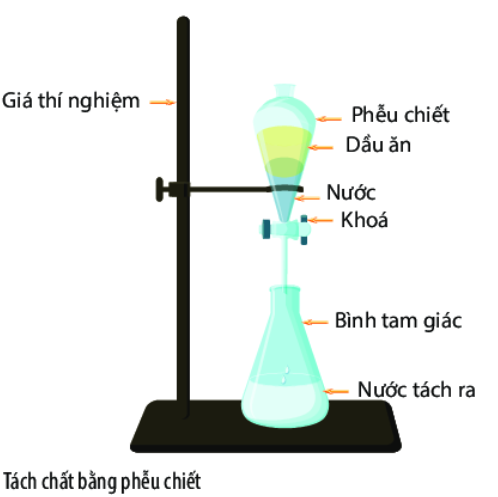 Cho biết đặc điểm khác nhau của mỗi hỗn hợp.
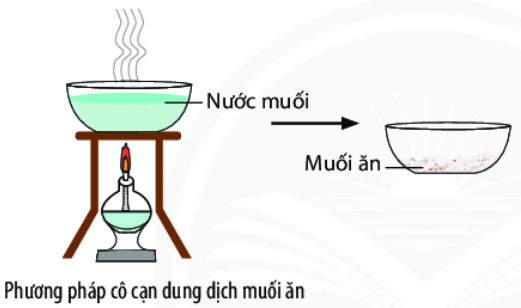 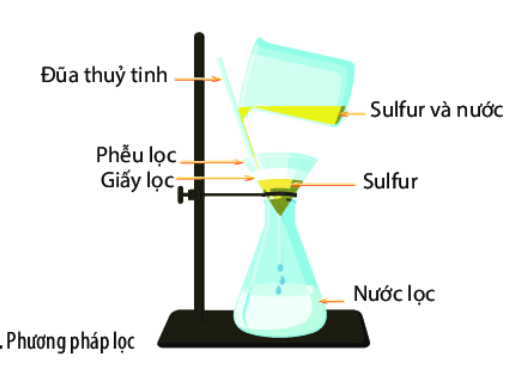 Cát
Phương pháp chiết
Thí nghiệm 2
Cát
Phương pháp lọc
Phương pháp cô cạn
Thí nghiệm 1
Thí nghiệm 3
Chọn phương pháp tách chất phù hợp với đặc điểm của mỗi loại hỗn hợp.
Chưng cất hơi nước
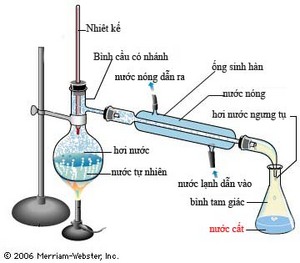 Bài tập. Lựa chọn và giải thích phương pháp tách thích hợp để có thể tách chất ra khỏi hỗn hợp trong các trường hợp sau:
Tách bột sắt ra khỏi hỗn hợp bột sắt và cát
Tách rượu ra khỏi hỗn hợp rượu – nước
Tách cát, bụi ra khỏi dung dịch nước muối.
Tách nước tinh khiết từ nước ao, hồ.
Tách tinh dầu sả ra khỏi hỗn hợp với nước.
TÌM HIỂU VỀ
MÁY LỌC NƯỚC GIẾNG KHOAN
MÁY LỌC NƯỚC GIA ĐÌNH
PHIẾU ĐÁNH GIÁ THEO TIÊU CHÍ
Bài tập về nhà
Trong một số loại cây (sả, mùi,…), hoa (hoa hồng, hoa nhài,…), quả (bưởi, chanh,…) có chứa mùi thơm, đó chính là mùi của một số chất có trong tinh dầu. Khi chưng cất tinh dầu từ các loại thực phẩm trên, sản phẩm thu được tinh dầu thường lẫn nước. 
a)	Nêu cách tách tinh dầu sả ra khỏi hỗn hợp với nước. 
b)	Sử dụng thiết bị trong phòng thực hành tách tinh dầu sả từ hỗn hợp tinh dầu sả và nước.
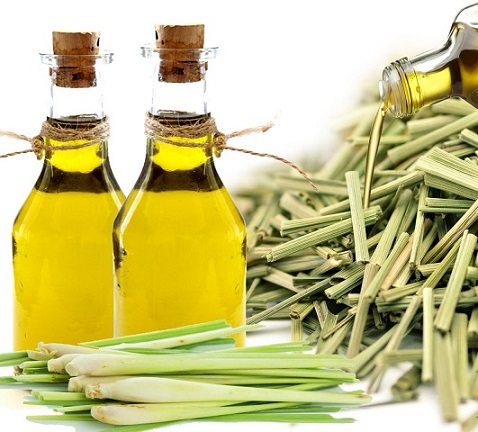